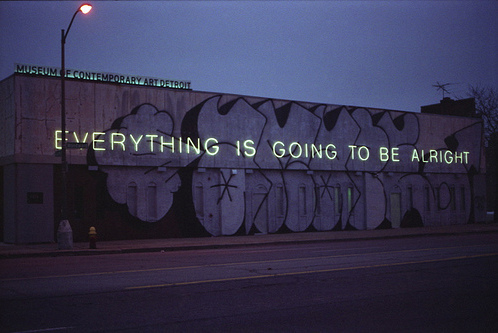 NBME Study Tips
Dr.  Phoebe Thiessen, Dr.  Amit Bharj & 
Dr. Anna Schwarz

phoebethiessen@gmail.com
umiomdin@myumanitoba.ca
amit.bharj@gmail.com
Our Experience:
Rotation 1:
Internal/ER

Rotation 4: 
Surgery




Rotation 2: 
Psych

Rotation 5: 
Pediatrics




Rotation 3:
Family

Rotation 6:
Obs/Gyn
A Change in PASSINg Marks
NOW follow Equated Percent Correct Score (EPCS) recommended by NBME 
Normalizes the result for the degree of difficulty of that particular test day
GREAT NEWS 
Family Med – 61
Pediatrics – 59
Internal Medicine – 59



Psychiatry – 69
Obs/Gyn – 67
Surgery - 60
ThE most Important thing: Ask for help!
Why people fail
Exam anxiety
Wrong study approach
Life/Family concerns
Demands of Med 3
[Speaker Notes: rotation]
You fail 1 Or 2 NBME’s – don’t PanicAsk for Help!
Clerkship is Hard:
Figuring out work & studying
Sleep deprived
Psychosocial factors – family/friends
Don’t catastrophize ie:
“I shouldn’t be in medicine”
“I will never be a doctor”
“I will fail ALL NBME’s”
Identify the cause/Ask for help!
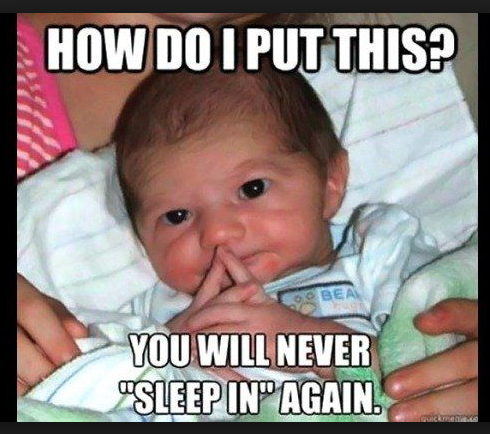 Many people fail
[Speaker Notes: Tell story about sitting in academic day and counting one two FAIL, one two FAIL]
How Many NBME’s Can I Fail?
A single NBME subject exam three (3) times
If you fail one subject twice, you have to remediate that rotation, and write the exam again at the end of remediation
A total of five (5) exams – ie a 2 exams in one subject and an additional 1 in some others
NBME’S – a hoop to jump through
Look for key words
Learn how to approach the question 
Weeding out the wrong answers and picking the right ones
Strategies – PRACTICE QUESTIONS!
Start early
4 weeks/2 weeks
Find resources that work for YOU 
(not everyone studies the same)
Practice questions, Practice questions, Practice questions
Apps with questions (UWORLD)
Read the last line of a prompt before answering a question: 
Don’t change your answer unless you are absolutely sure
Sample Questions
The children of a 67-year-old woman ask their family physician for advice about their mother’s behavior 4 weeks after the death of her husband of 40 years. They are concerned because she weeps whenever she comes upon an object in her home that she associates with him. Her appetite has decreased, and she has had a 2-kg (4.4-lb) weight loss. She awakens 1 hour before the alarm goes off each morning. She is able to care for herself. Although she does not leave her home for any social activities, she does enjoy visits from her family. Which of the following is the most likely explanation and appropriate management?
(A) Normal grief reaction, and she requires no medical attention
(B) Normal grief reaction, and she would benefit from diazepam therapy
(C) Pathologic grief reaction, and she should be treated with an antidepressant
(D) Pathologic grief reaction, and she should be treated with psychotherapy
(E) Pathologic grief reaction, and she should be encouraged to move in with one of her children
Sample Questions
A 30-year-old man has had nausea, vomiting, and severe colicky right flank pain radiating into the thigh for 4 hours. He is afebrile. There is right costovertebral angle tenderness. Urinalysis shows RBCs too numerous to count and no bacteria. Which of the following is the most likely diagnosis?
(A) Acute glomerulonephritis
(B) Bacterial cystitis
(C) Benign prostatic hyperplasia
(D) Bladder carcinoma
(E) Renal cell carcinoma
(F) Urinary tract tuberculosis
(G) Urolithiasis
Sample Questions
A 52-year-old woman comes to the physician because of a 3-month history of diarrhea and intermittent abdominal pain that radiates to her back. The pain is exacerbated by eating. She describes her stools as greasy, foul-smelling, and difficult to flush. She has had a 4.5-kg (10-lb) weight loss during the past 4 months. She has a history of chronic alcohol abuse. Examination shows mild epigastric tenderness. An x-ray of the abdomen shows calcifications in the epigastrium. Which of the following is the most likely diagnosis?
(A) Bacterial overgrowth
(B) Celiac disease
(C) Lactose intolerance
(D) Malabsorption of bile salts
(E) Pancreatic insufficiency
RESOURCES
NBME Website: www.nbme.org 

1. USE THIS WEBSITE TO DECIDE WHAT IS HIGH YIELD
Taking an assessment  Subject Exams  Clinical Science  Content Outlines Cardio, Resp, GI 10-15%

2. USE THIS WEBSITE FOR PRACTICE EXAMS: 
Taking an assessment  Self-Assessment Services  Purchasing – NOTE you want Clinical Mastery Series  MyNBME – set up an account.
UWORLD
PRO: 
Subject and Topic specific
Available for EVERY exam – number of questions is variable
VERY Good for Key Words and Patterns
Can take sample tests – see how you’re doing

CON: 
$499 for the year
There are PDF’s for free – cheap and similar questions
Exam specific Resources
INTERNAL
Step Up to Medicine 
Focus on Cardio, GI, Resp chapters for sure
Useful for the rest of your career
1000-2000 practice questions → most practice questions you will do for any exam
Case files/pre-test
UWORLD
SURGERY
Pestana Notes
Good for the wards, quick summaries
NMS Surgery casebook
Good cases
Pre-test
Case files
U world
*What is the next step in management questions*
PSYCHIATRY (tricky exam)
Introductory textbook of psychiatry
First Aid for psychiatry
Excellent summary
Lange Q&A 
Good practice questions
Uworld
FAMILY MED
University of Virgina question bank
AAFP.org (has a lot of questions – not all very specific)
Blueprints family medicine
Has some internal med stuff on it as well
PEDIATRICS
BRS Pediatrics
Read cardio, resp, GI chapters
Just enough info
**Practice questions at the end
Uworld
Pretest
OBS/GYNE
Blueprints obs/gyne
UWISE questions – distributed by the obs/gyne department
Pretest
U world
YOU’RE GOING TO MAKE IT!
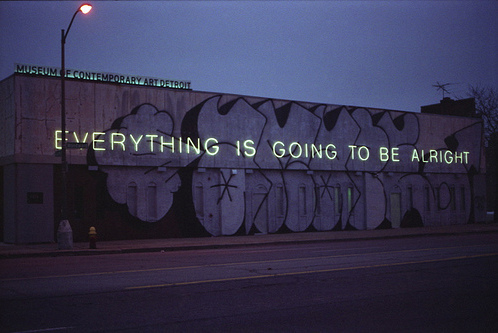 The Next Couple slides are pros and Cons of Different Resources (Borrowed from a colleague’s slide deck)
DON’T buy them all
It’s ok to share with your friends
Remember that everyone studies differently
[Speaker Notes: -Di vagillios]